Salvador Dali
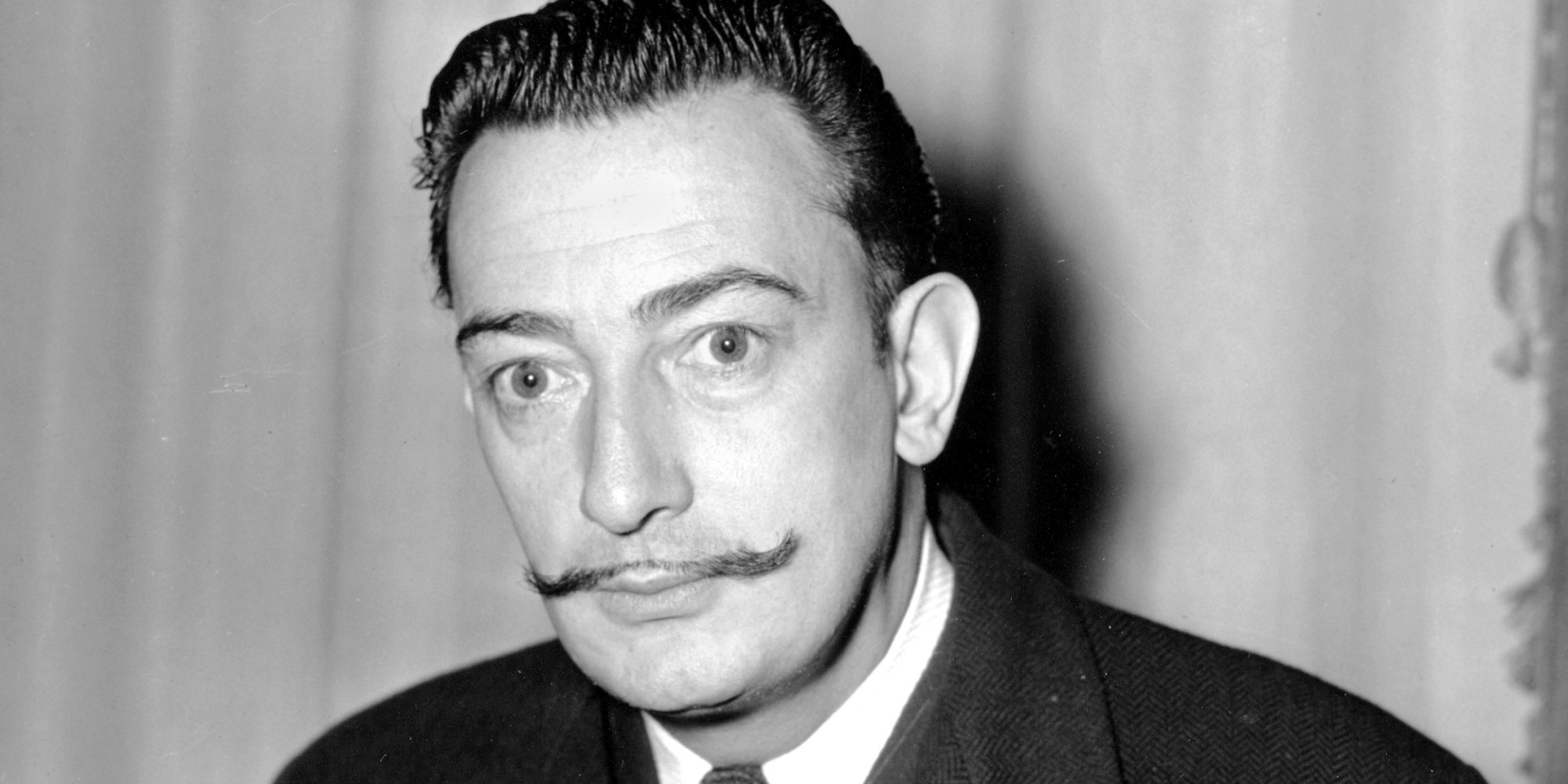 Remy Guyett
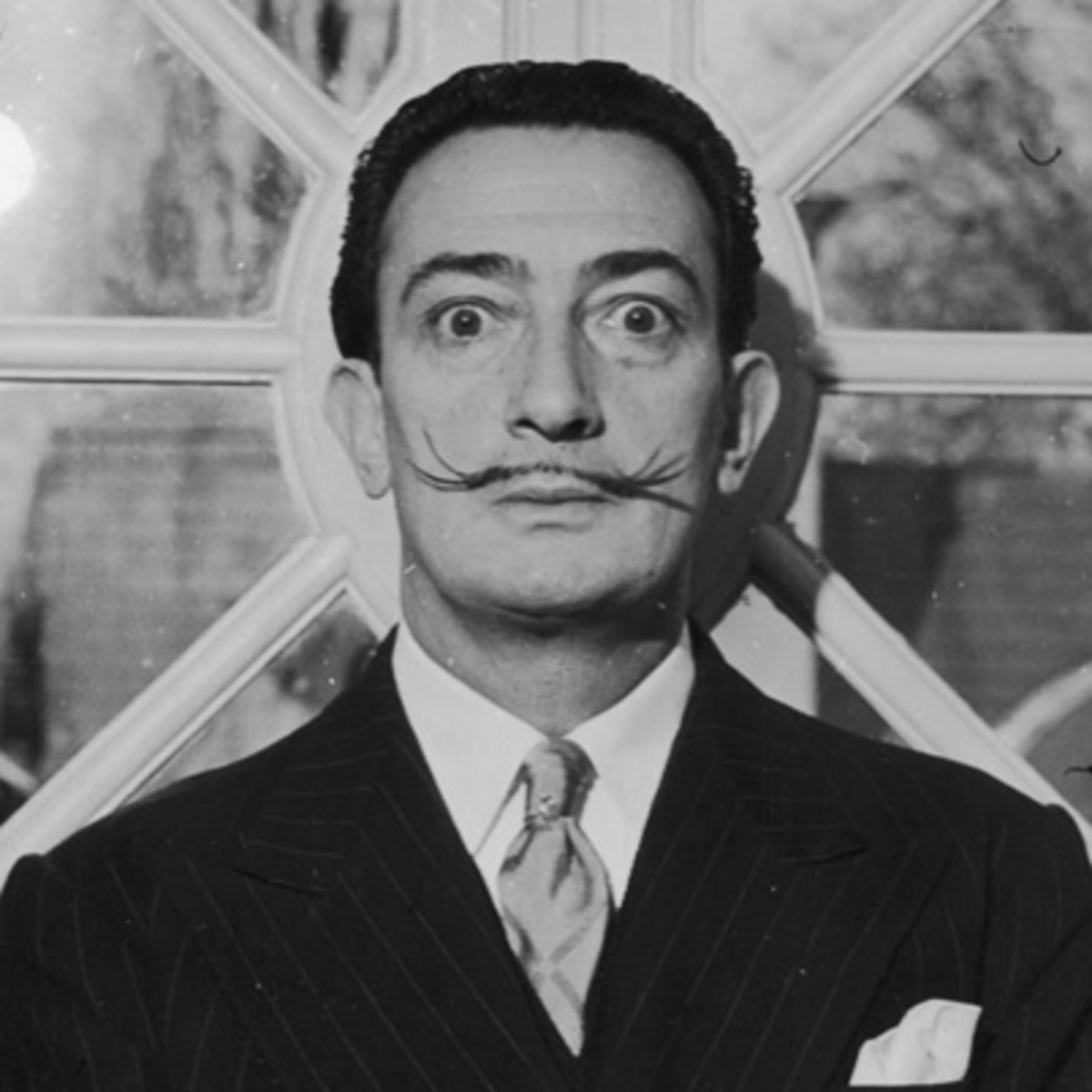 1904-1989
Hes a modern artist, portrayed beautiful and creative paintings using many color schemes
Attended drawing school growing up
Had a big family, unfortunately his brother died when he was young. 
Painted with a more curved look, very soft touch
Created a Dali-foundation to protect inside and outside Spanish territory and continues to this day
He has museums in his name
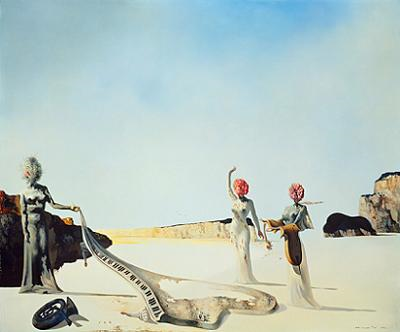 About him
His work was dream-like and surreal
Worked with curves and space
Colorful color pallet 
Some photographs are labeled edgy
Not usual
Major characteristics
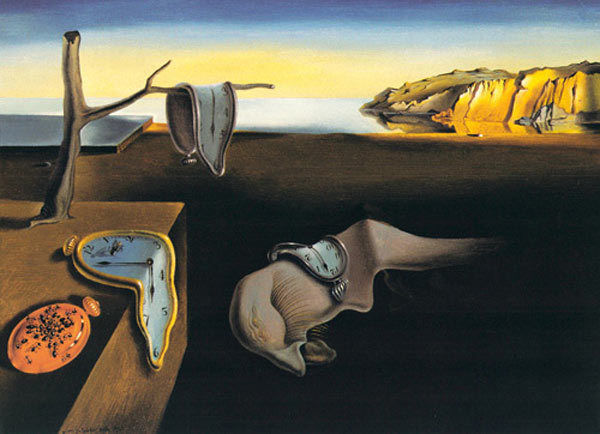 Elephantsthis is Salvador Dali’s piece made by oil paint. He used greys and blacks to paint the elephants and used a red ombre to yellow back round
Butterfly this is a very dream like painting. The louds texture is impressive and the color pallet is bright and colorful. It’s a beautiful painting and probably my favorite